TRƯỜNG TIỂU HỌC YÊN THẾ
LUYỆN TỪ VÀ CÂU
ÔN TẬP VỀ TỪ CHỈ SỰ VẬT  SO SÁNH
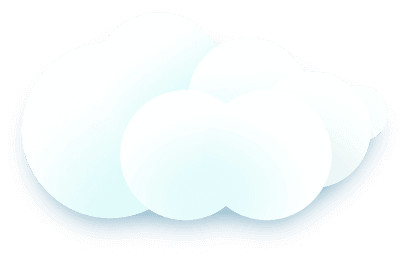 目

HOẠT ĐỘNG
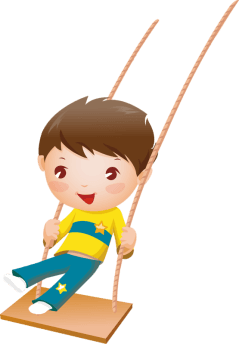 1
2
3
4
Khởi động
Khám phá
Luyện tập
Vận dụng
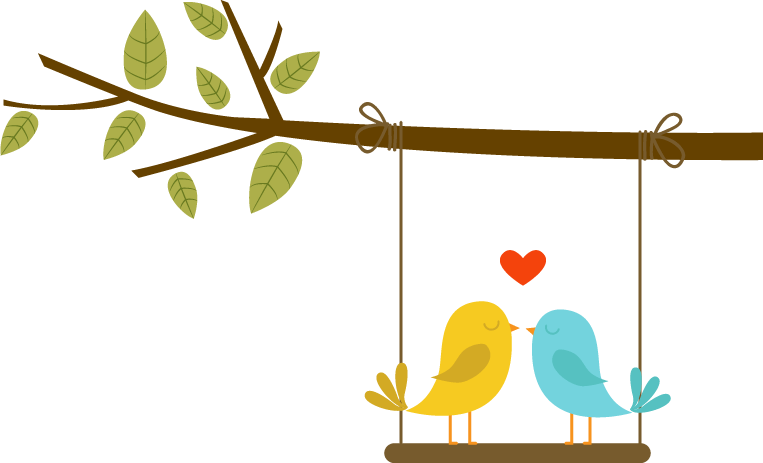 Chăm học
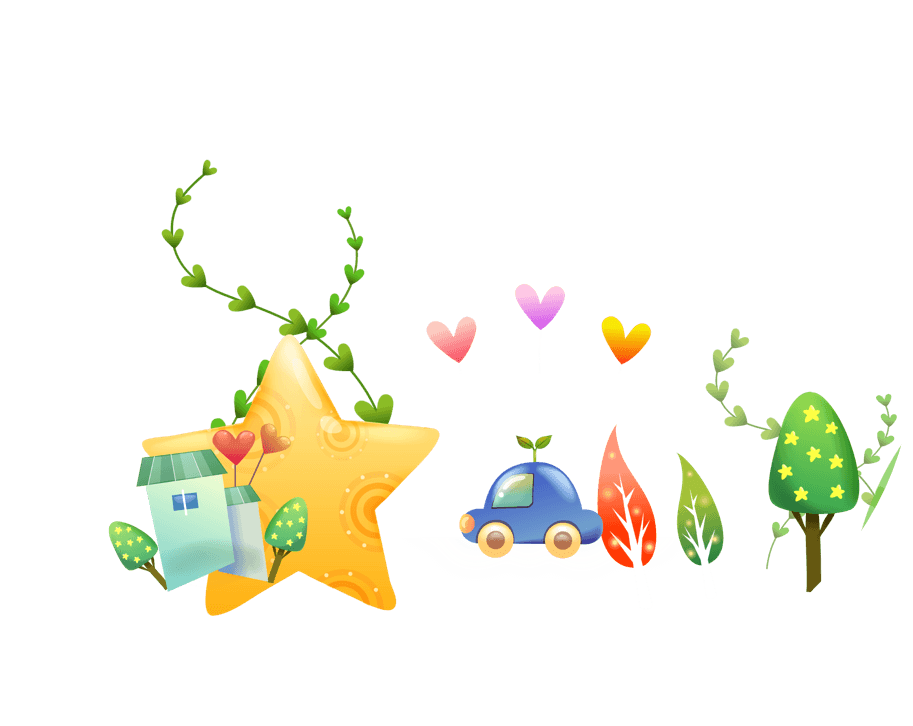 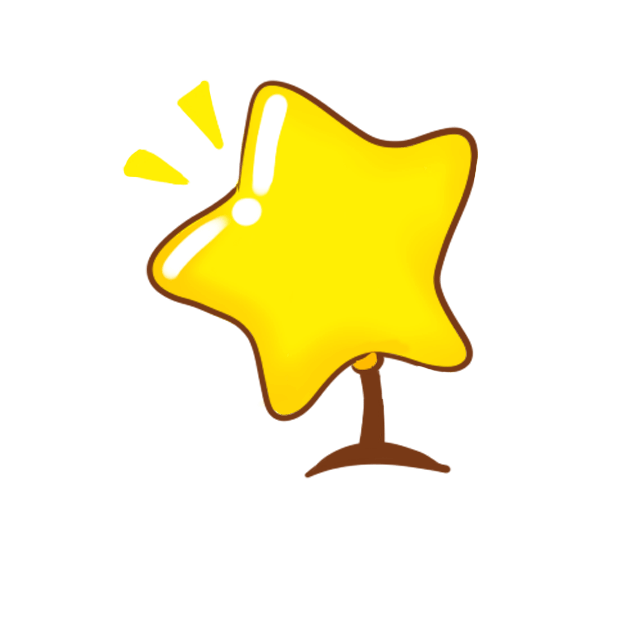 1
Trong 10 giây nêu 3 từ theo yêu cầu
TRÒ CHƠI
NHANH VÀ NHANH HƠN
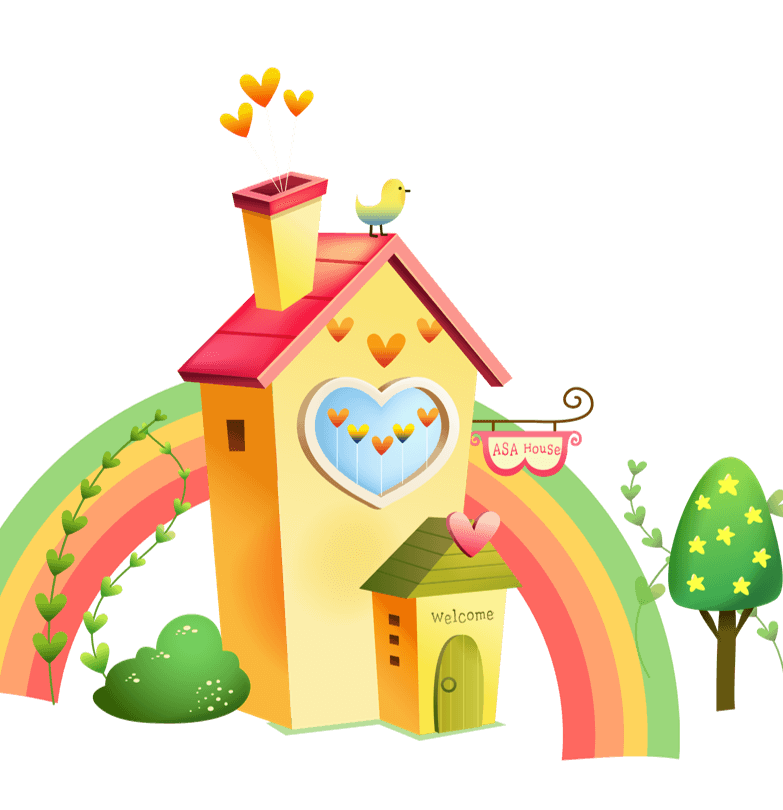 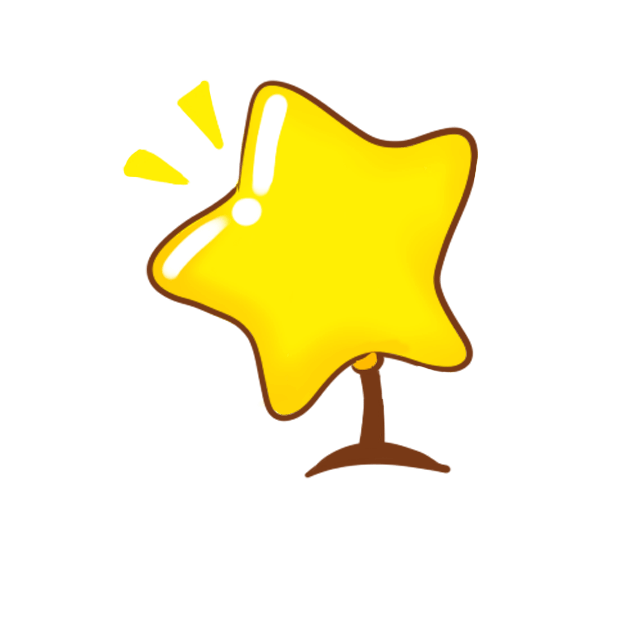 1
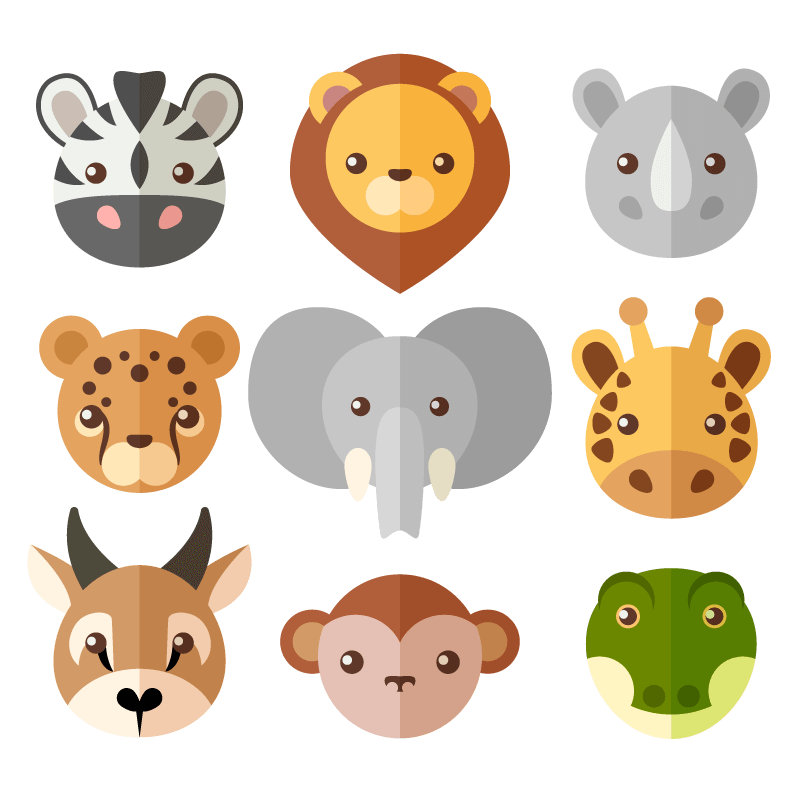 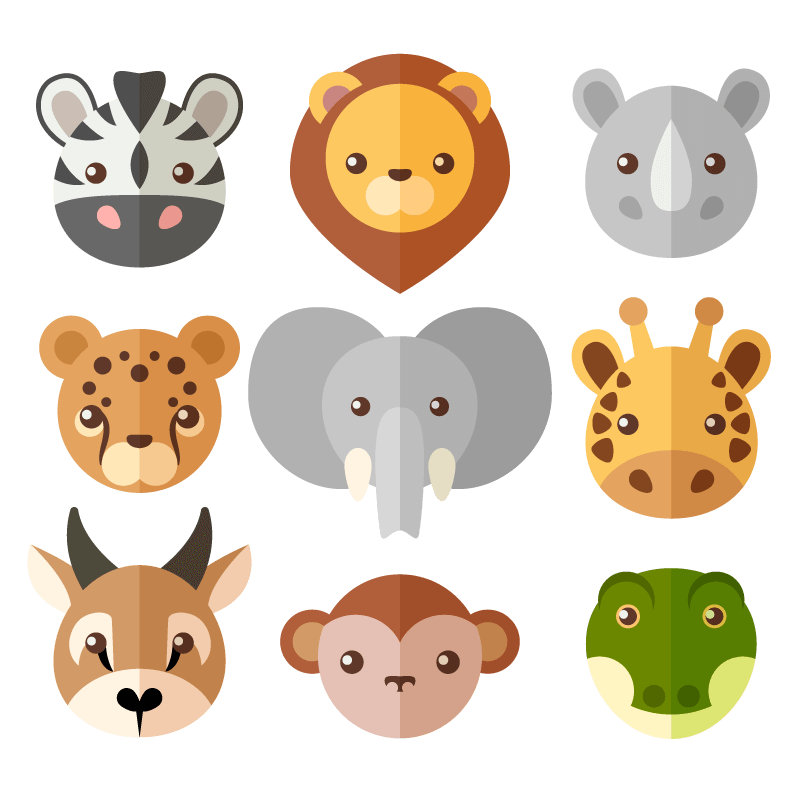 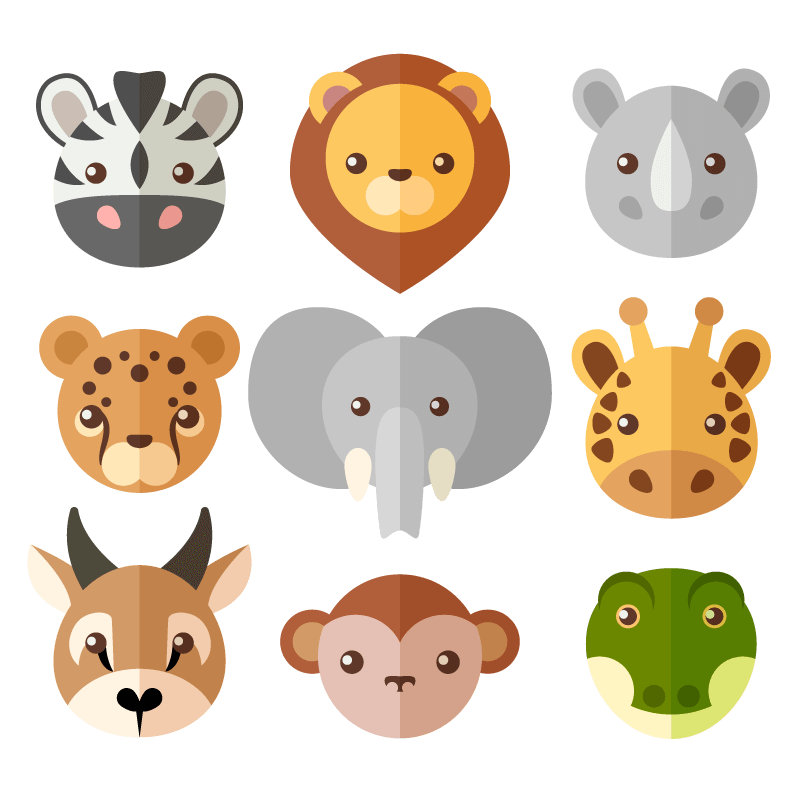 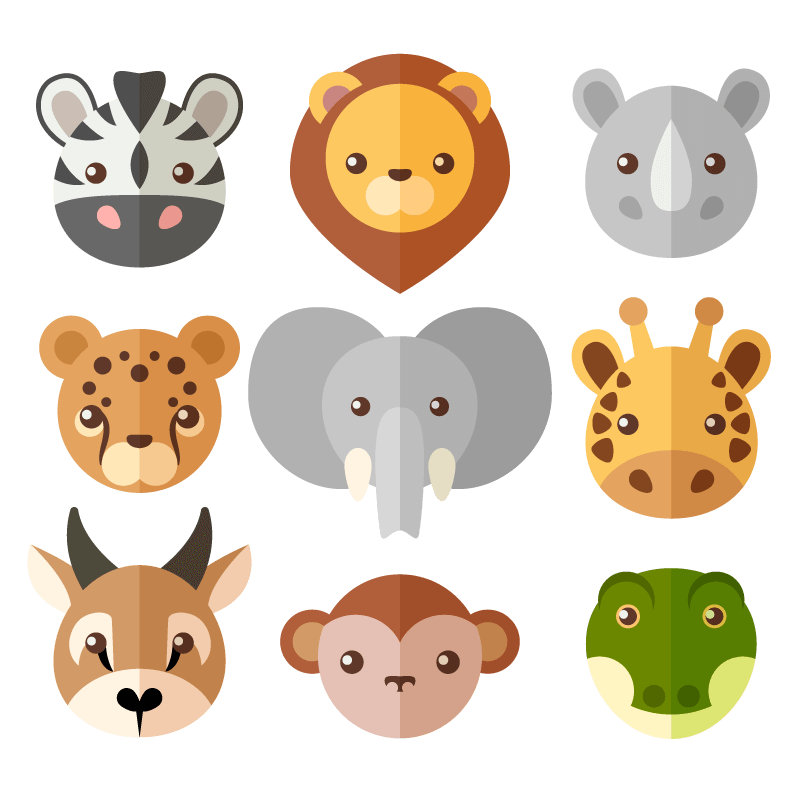 Hãy nêu 3 từ
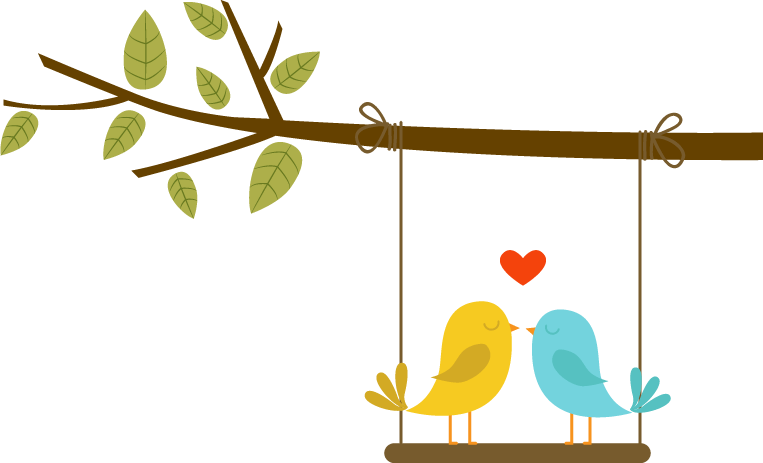 NHANH VÀ NHANH HƠN
5
1
2
3
0
10
7
4
8
6
9
Chăm học
0
6
4
2
0
5
6
4
8
8
7
1
5
0
10
3
7
1
3
5
2
9
2
8
9
3
4
6
10
7
1
10
9
Chỉ người
Chỉ đồ vật
Chỉ cây cối
Chỉ con vật
- Chó,
- Heo,
- Gấu,..
- Mai,
- Hồng,
- Phượng,…
- Giáo viên, 
- Kỹ sư, 
- Bộ đội…
- Bàn,
- Áo,
- Bút,…
Sự vật
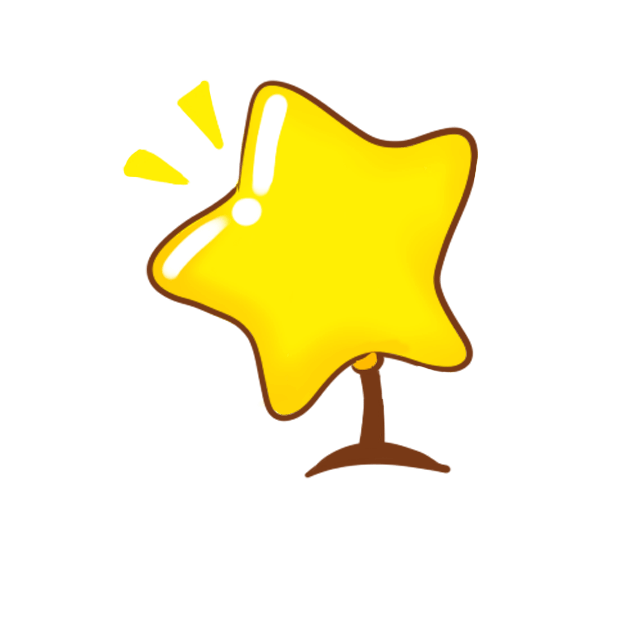 2
Khám
phá
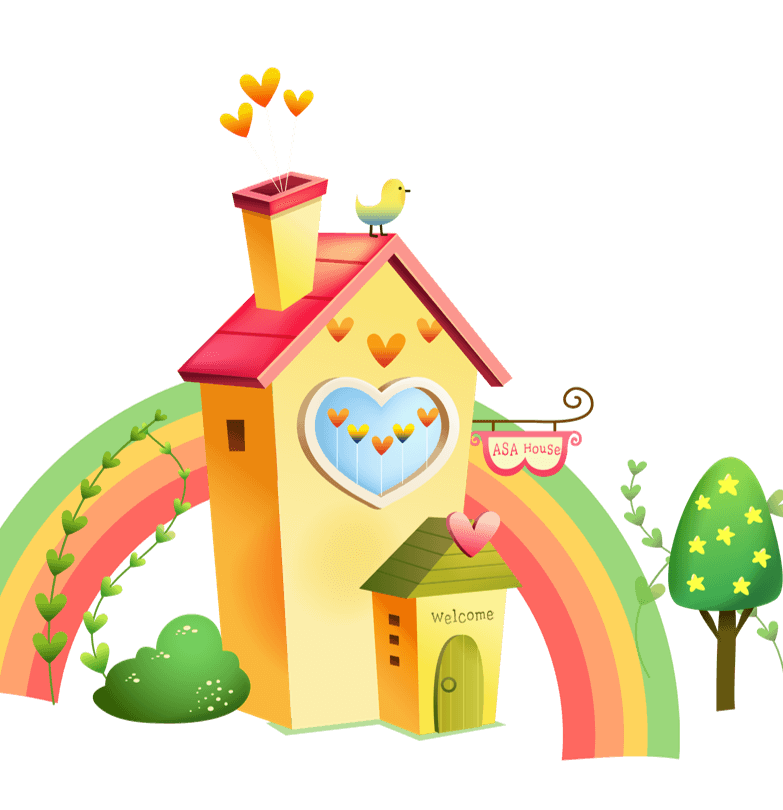 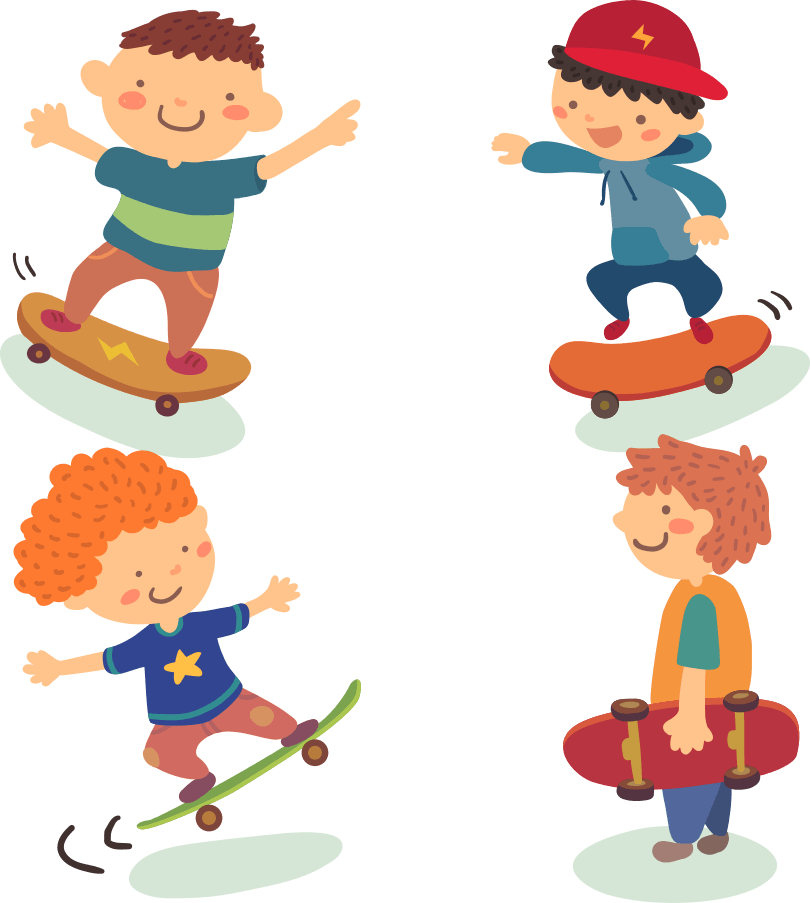 Tay em đánh răng
Răng trắng hoa nhài
Tay em chải tóc
Tóc ngời ánh mai.
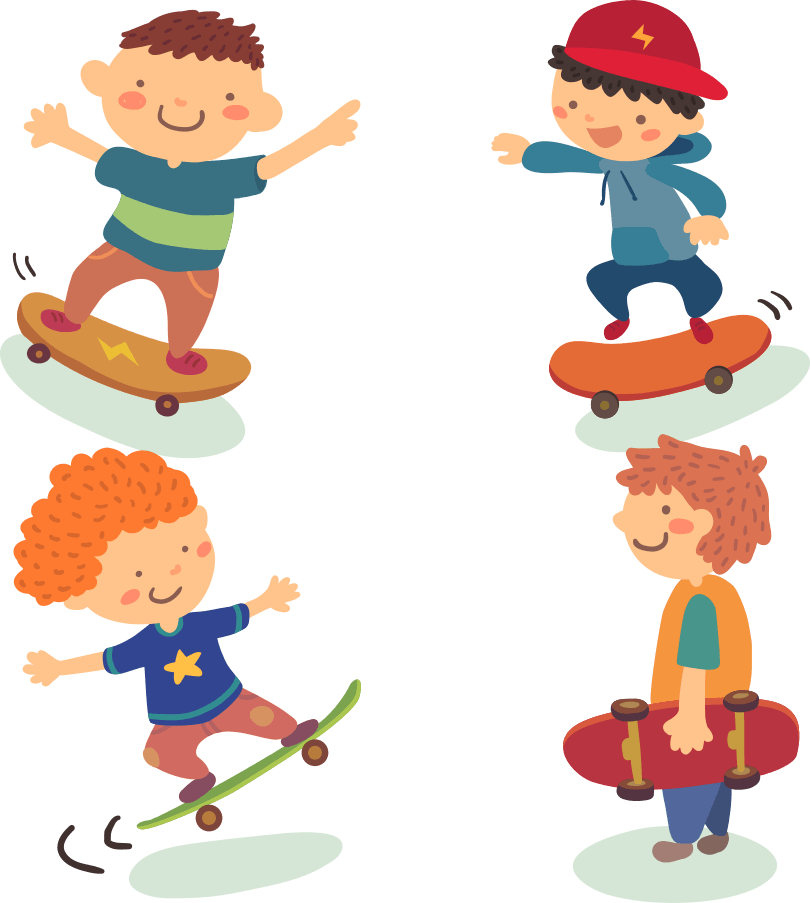 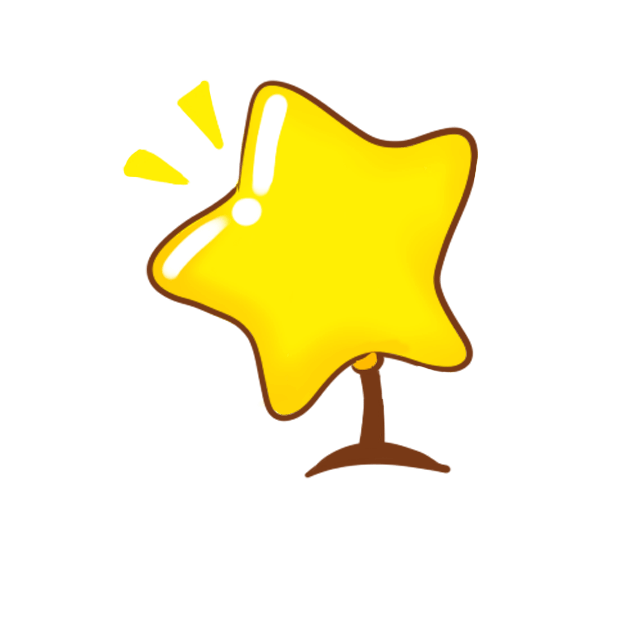 2
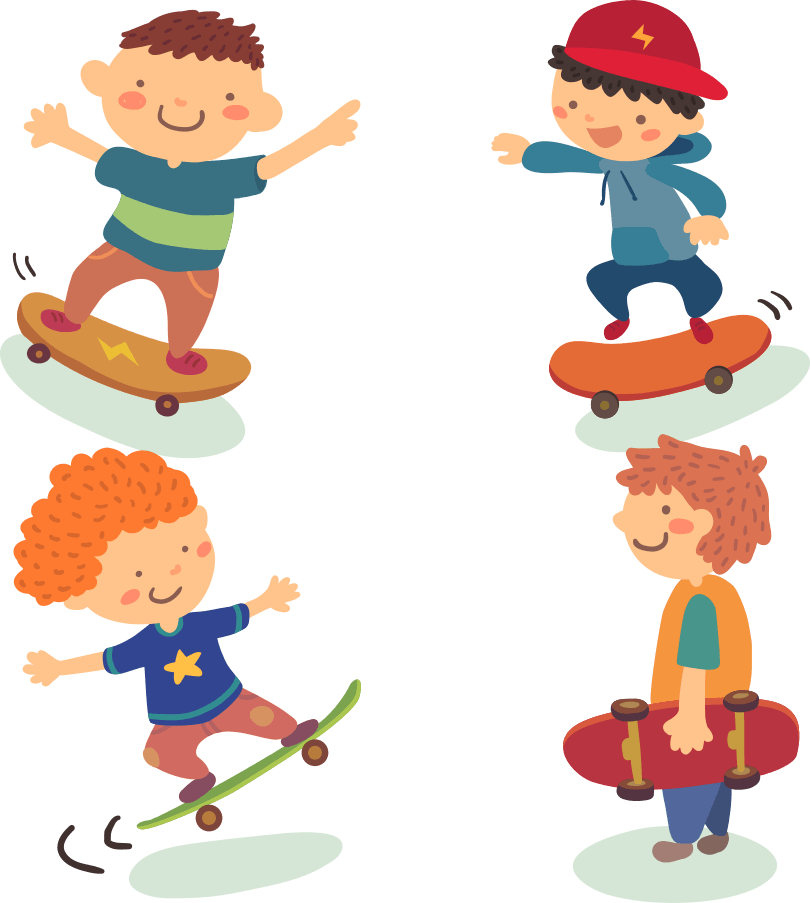 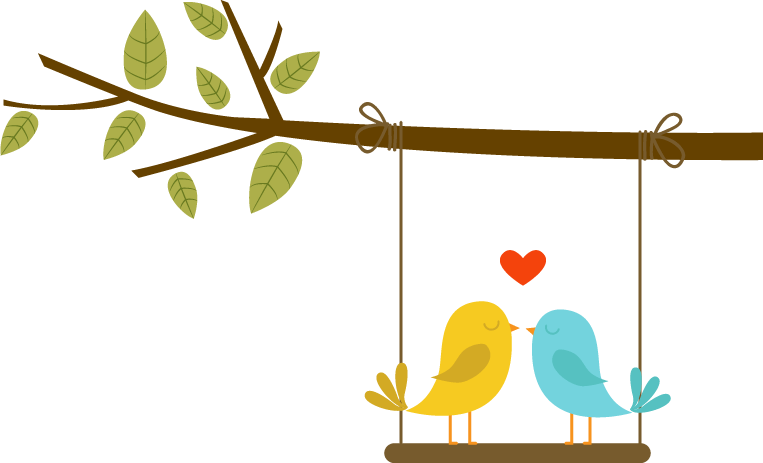 Tìm các từ ngữ chỉ sự vật có trong khổ thơ sau:
Chăm học
răng
Tay em
Răng
hoa nhài
Tay em
tóc
Tóc
ánh mai
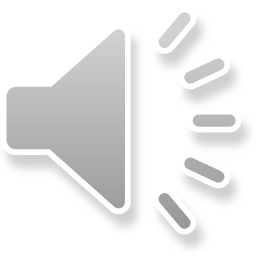 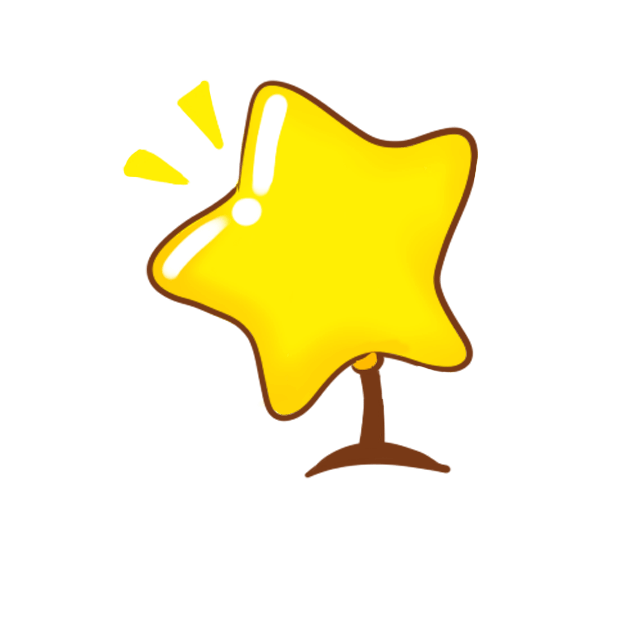 3
Luyện 
tập
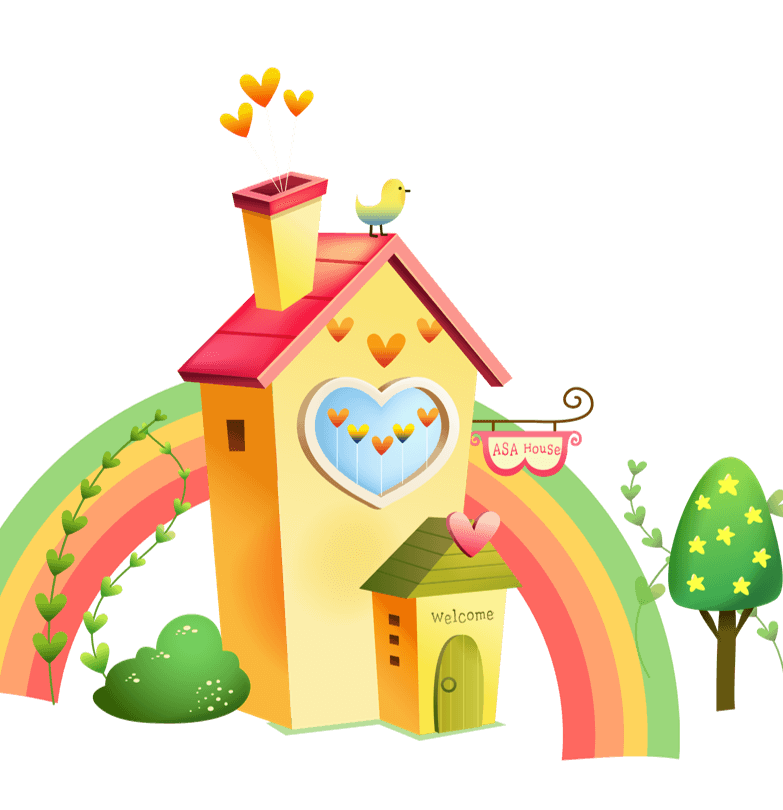 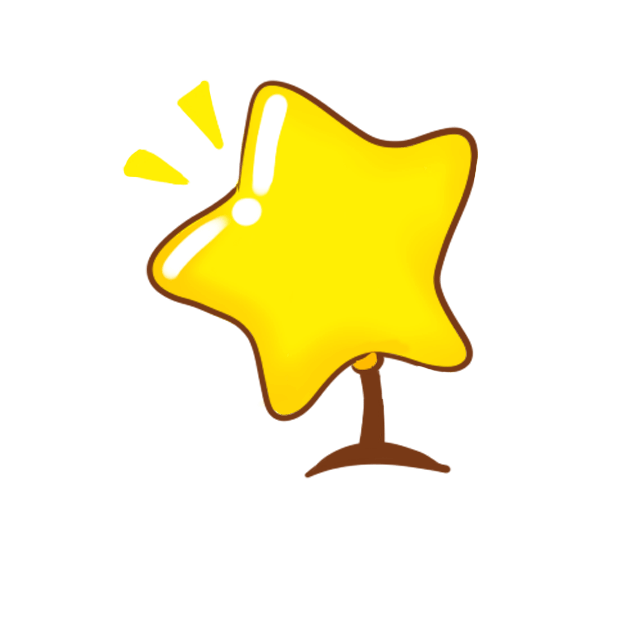 3
Tìm những sự vật được so sánh với nhau trong các câu thơ, câu văn dưới đây:
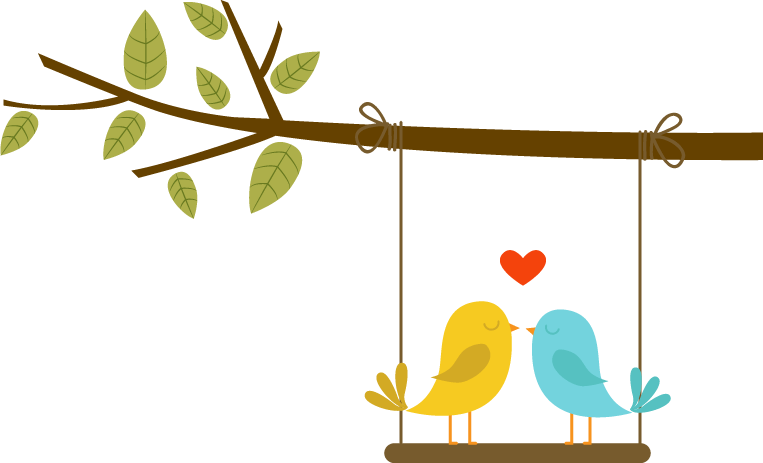 Chăm học
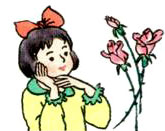 Hai bàn tay em
a- Hai bàn tay em 
    Như hoa đầu cành 
    Huy Cận
b- Mặt biển sáng trong như tấm thảm khổng lồ bằng ngọc thạch.                                                                                                               		Vũ Tú Nam
tấm   
. thảm khổng lồ bằng ngọc thạch
Mặt biển
hoa đầu cành
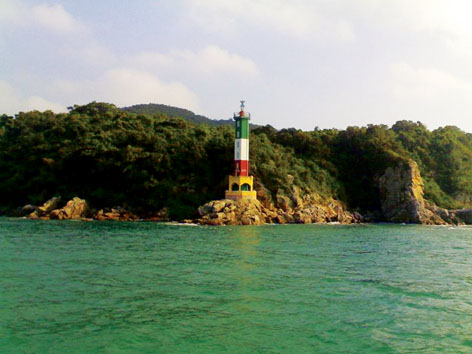 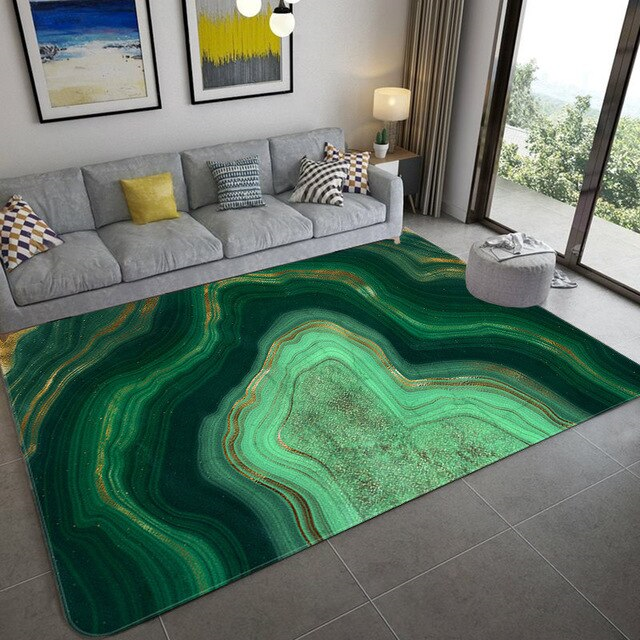 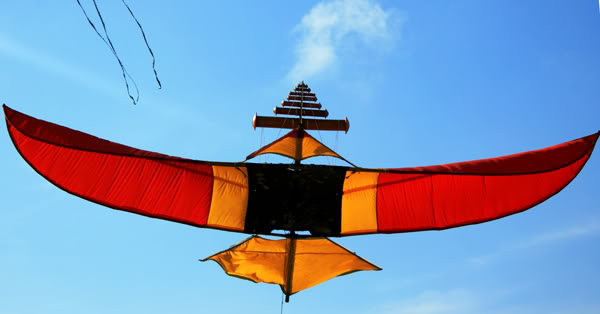 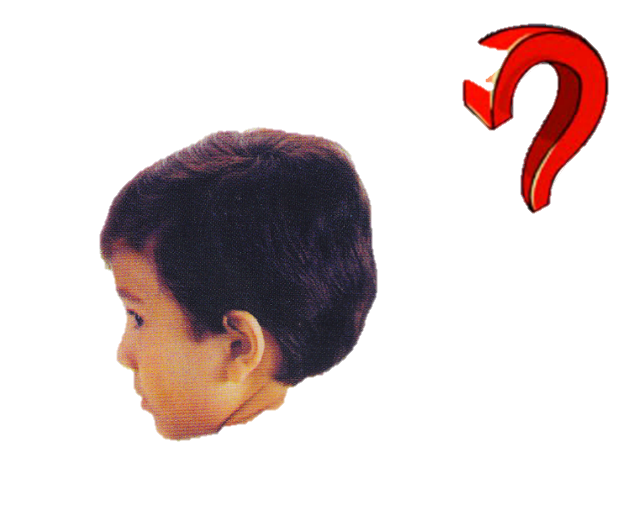 d-    Ơ cái dấu hỏi
       Trông ngộ ngộ ghê
        Như vành tai nhỏ
        Hỏi rồi lắng nghe.
                  Phạm Như Hà
cái dấu hỏi
Cánh diều
dấu á
c- Cánh diều như dấu á
    Ai vừa tung lên trời
                   Lương Vĩnh Phúc
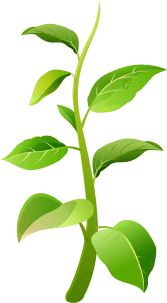 ă
vành tai nhỏ
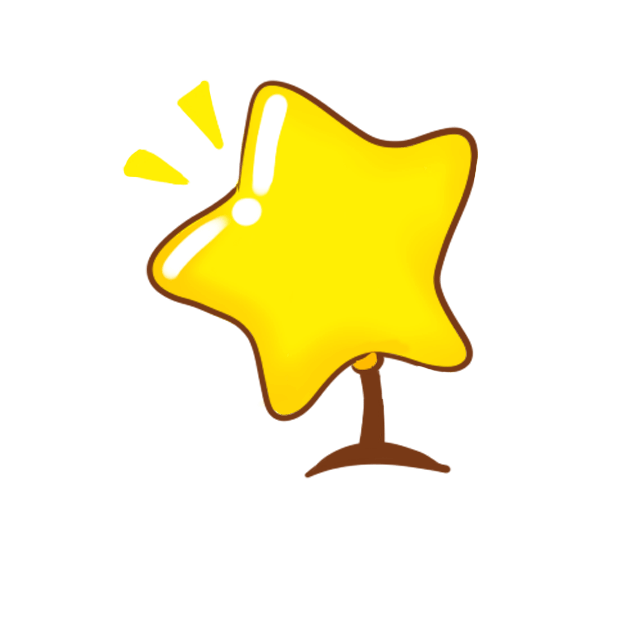 4
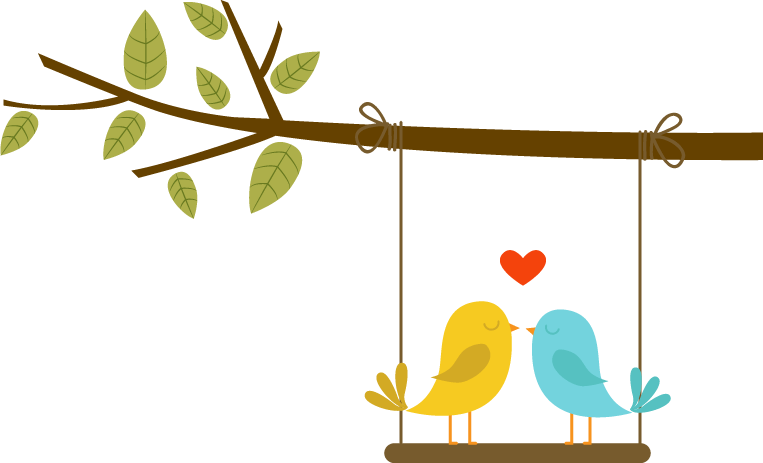 Kết luận
Chăm học
Các sự vật được so sánh với nhau thường có điểm tương đồng về hình dáng, màu sắc, kích thước.
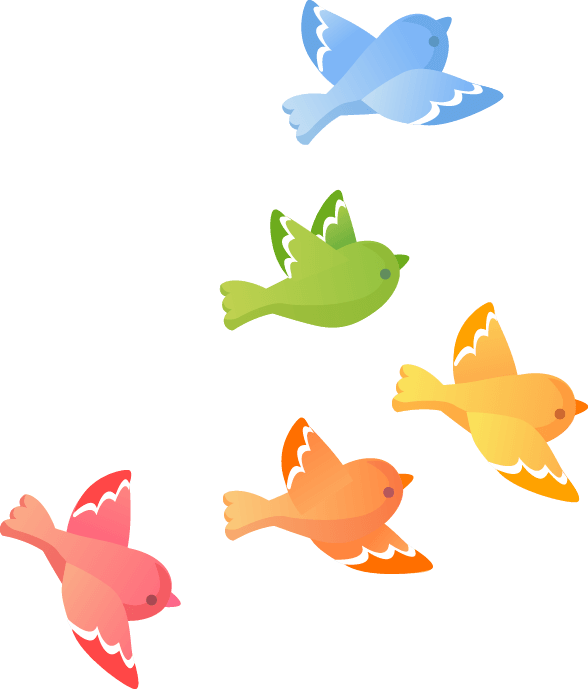 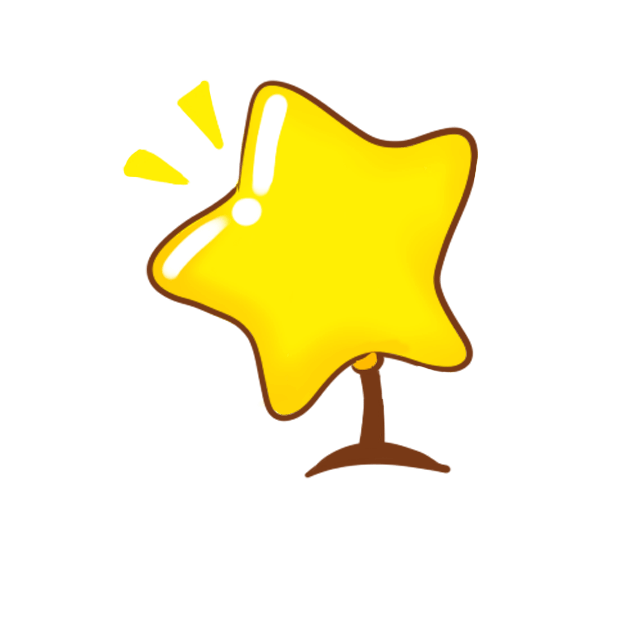 4
Vận dụng
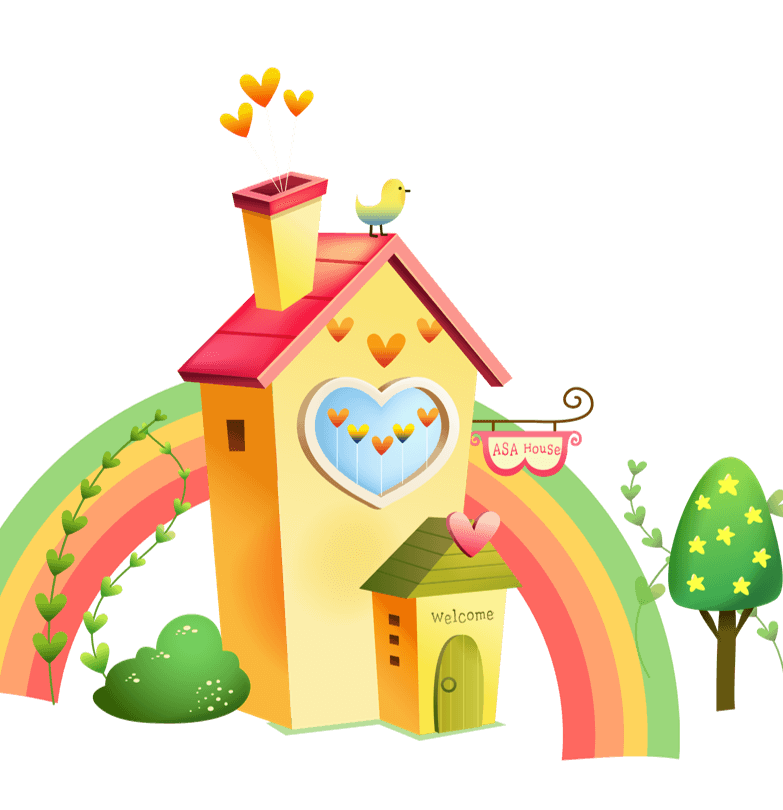 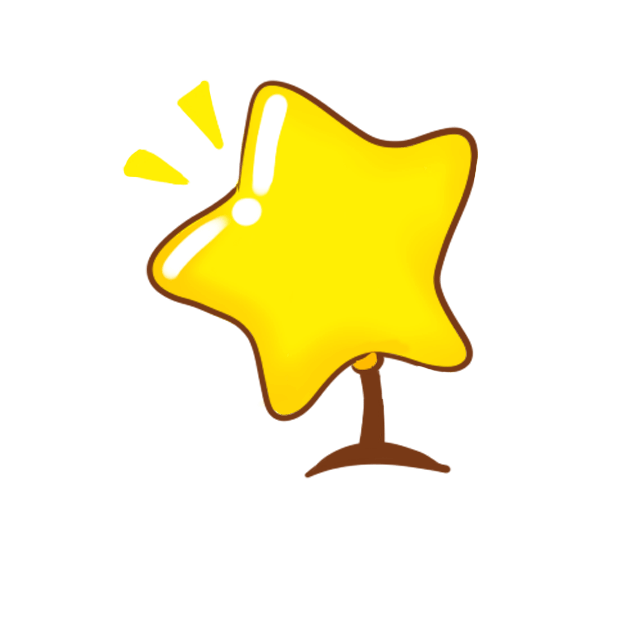 4
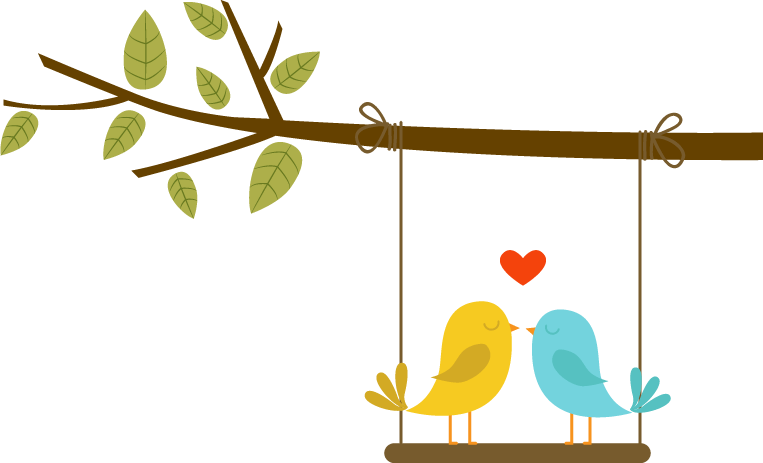 Vận dụng
Chăm học
Tìm thêm những câu văn, dòng thơ có hình ảnh so sánh mà em biết.
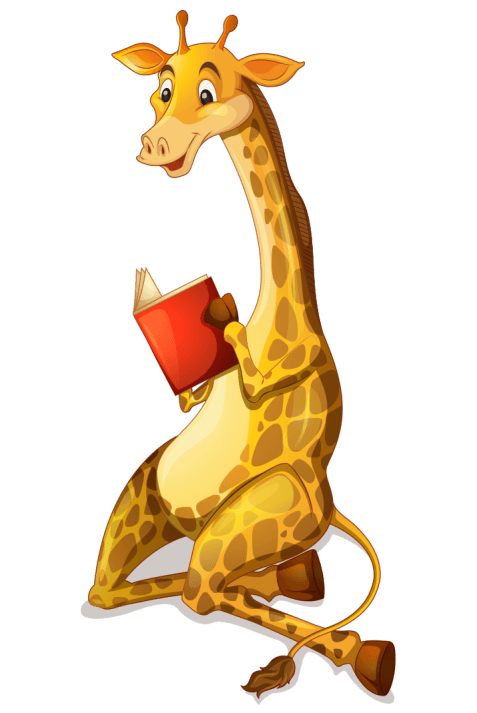 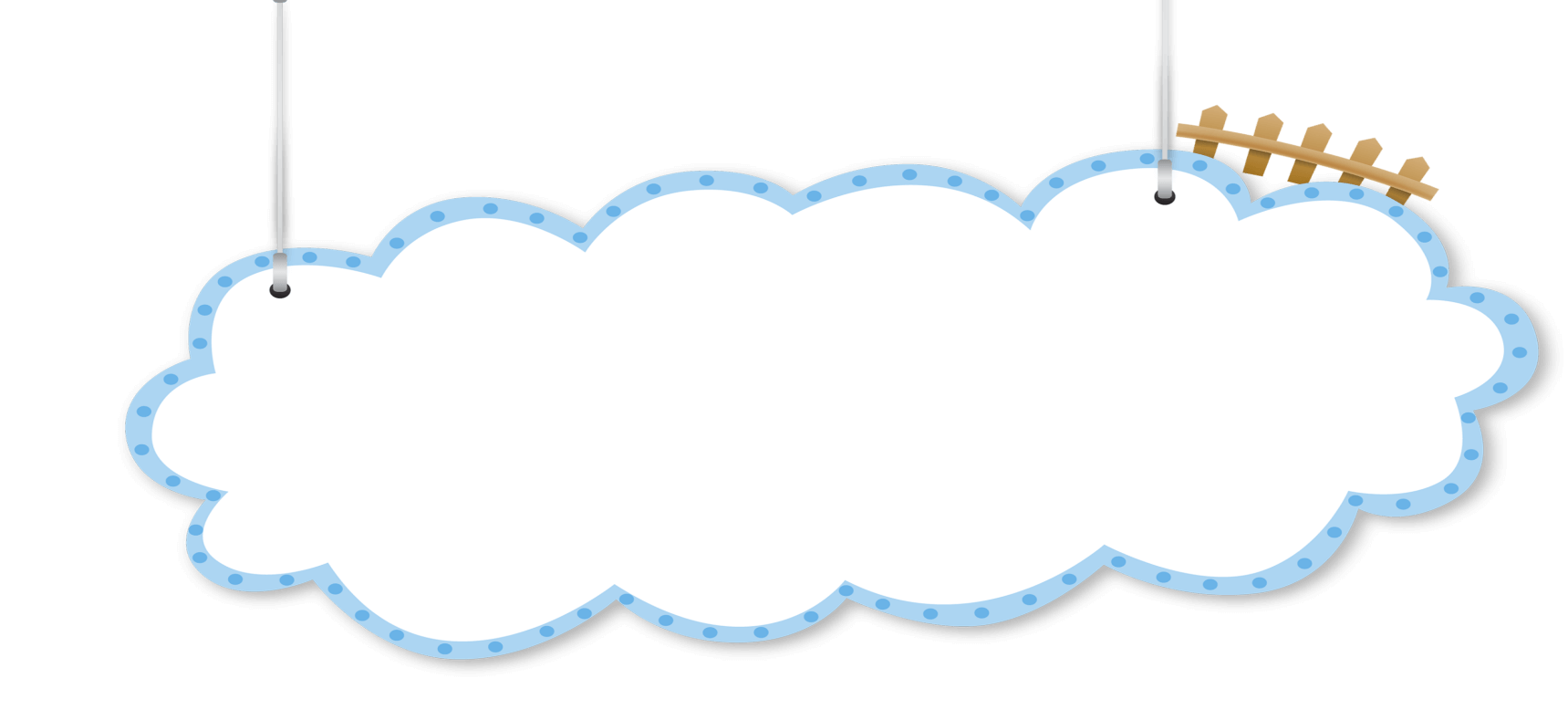 Chúc các con học tốt
Chuẩn bị: Từ ngữ về thiếu nhi. 
                  Ôn tập câu: Ai là gì?